Ch – 3-3NUCLEAR PROPERTIES
Ch-3-3
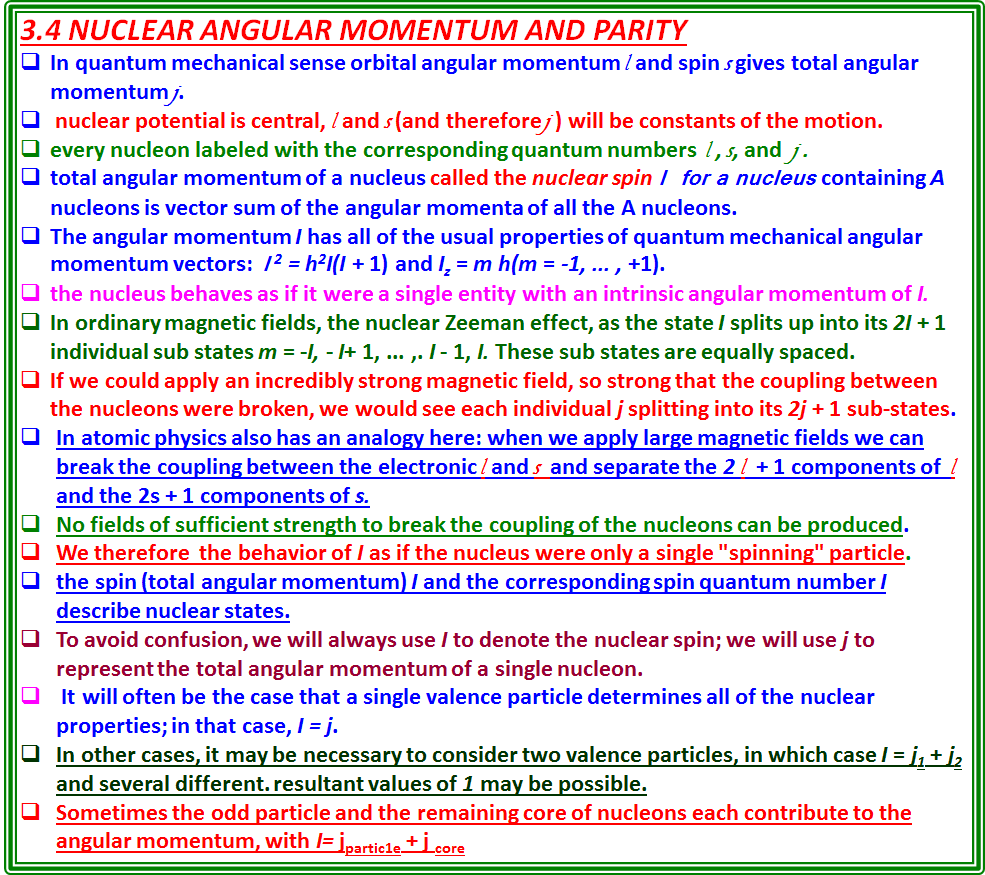 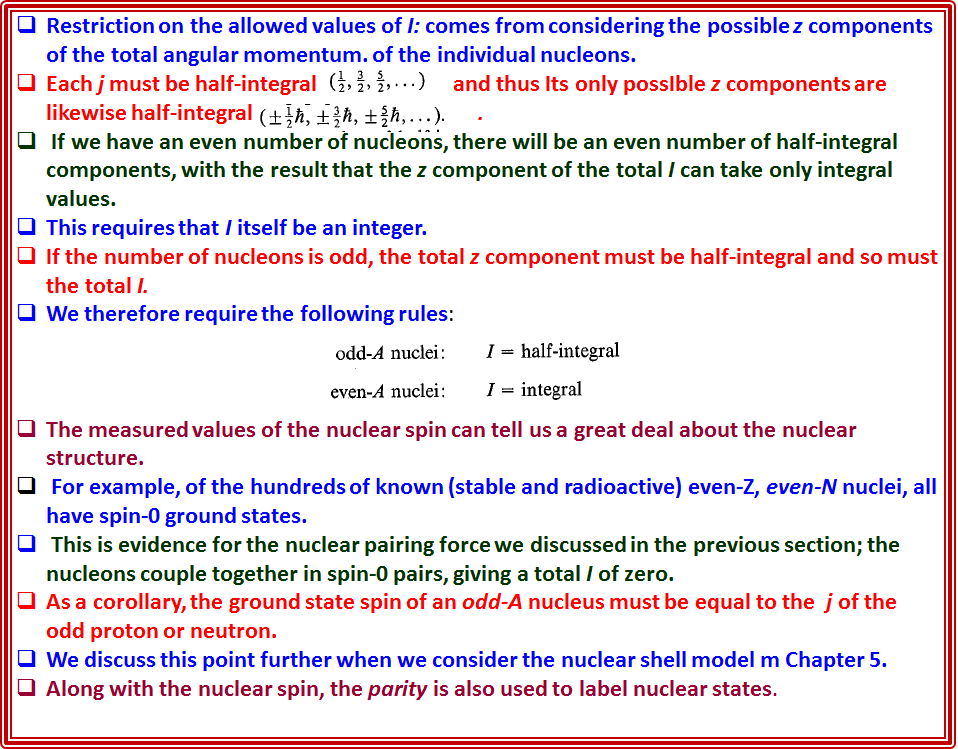 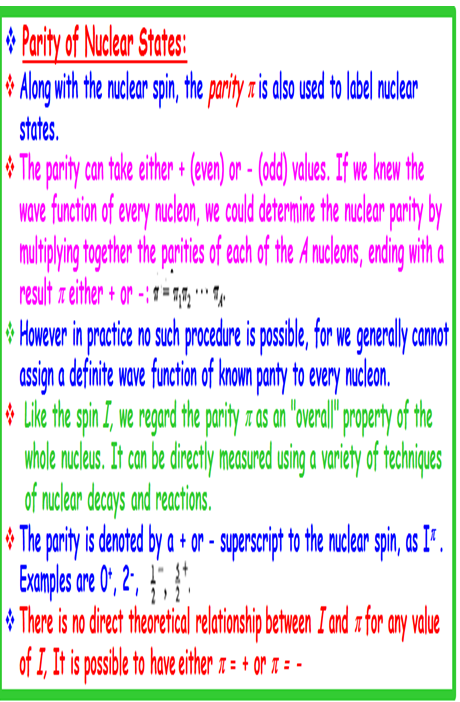 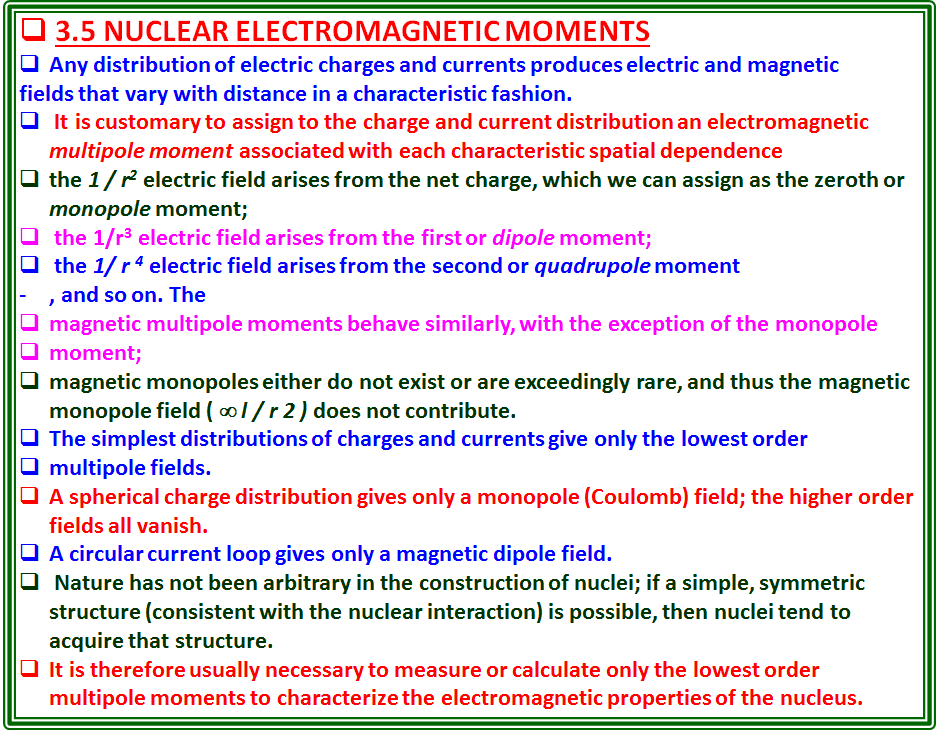 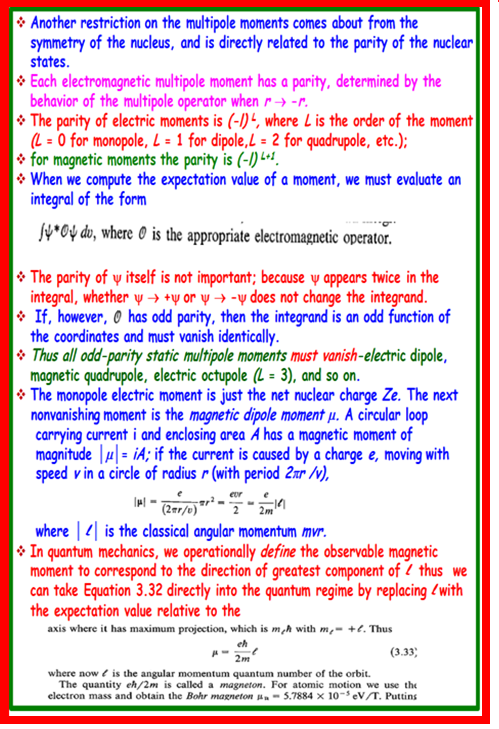 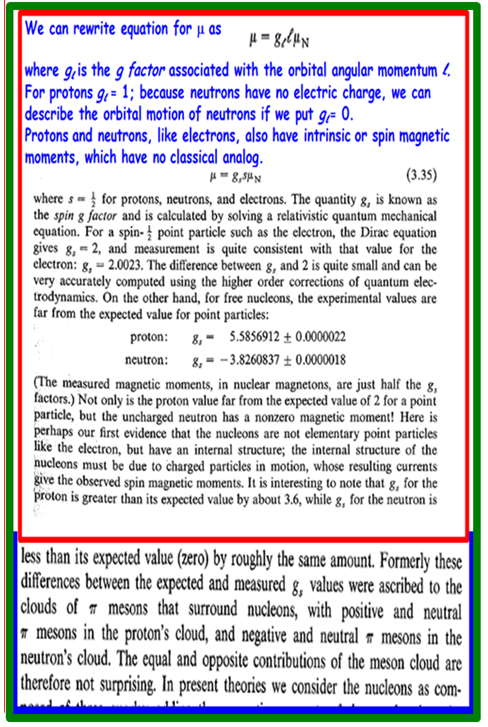 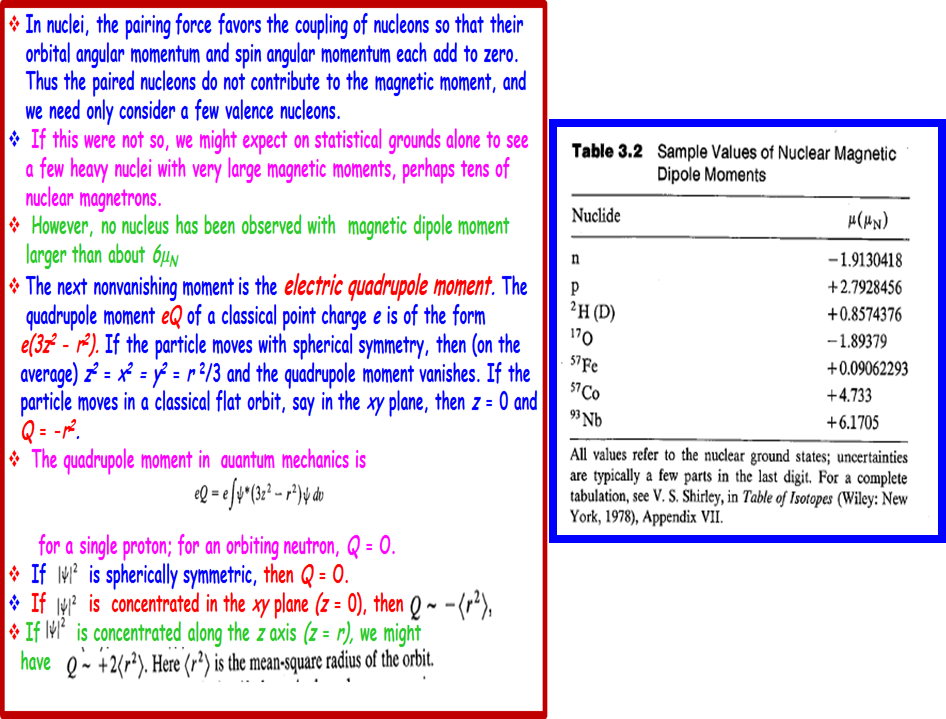 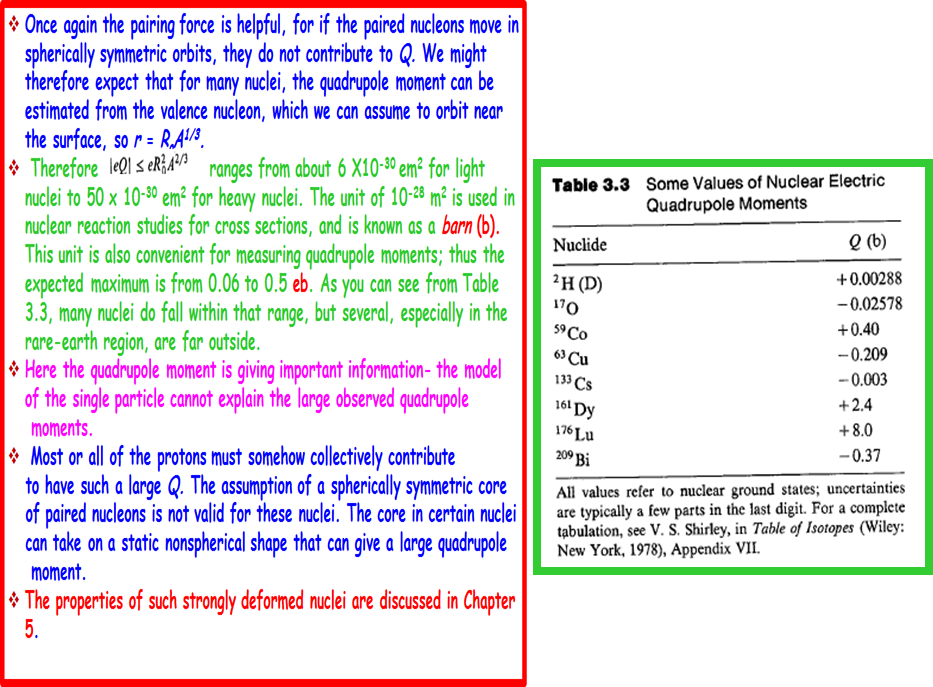 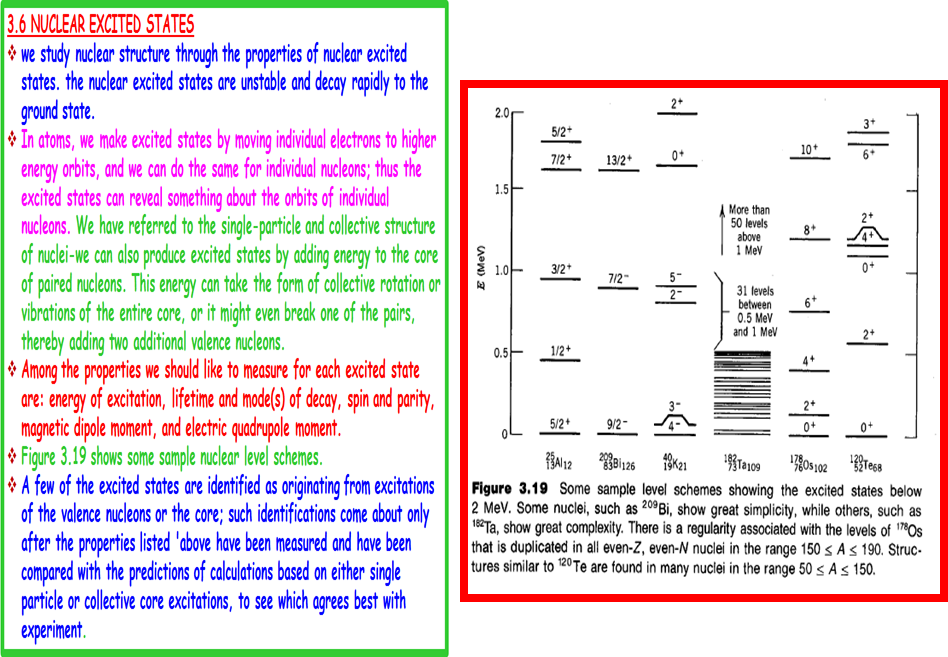